LAMINAÇÃO DE COMPÓSITOS
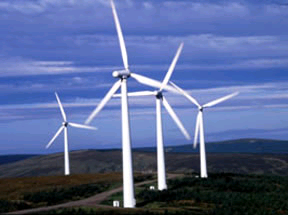 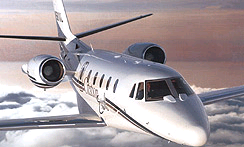 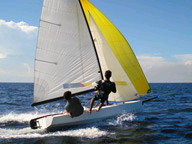 Igor Bender São Leão Ferreira 
João Felipe Sippel 
Luiz Fernando Mazzetto
Míriam Kozemjakin da Silva 
Murilo Heeren
PROCESSO COM PRÉ-FORMADOS
PREPREGS
(PRÉ-IMPREGNADOS)
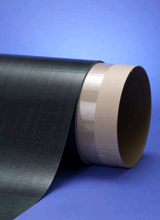 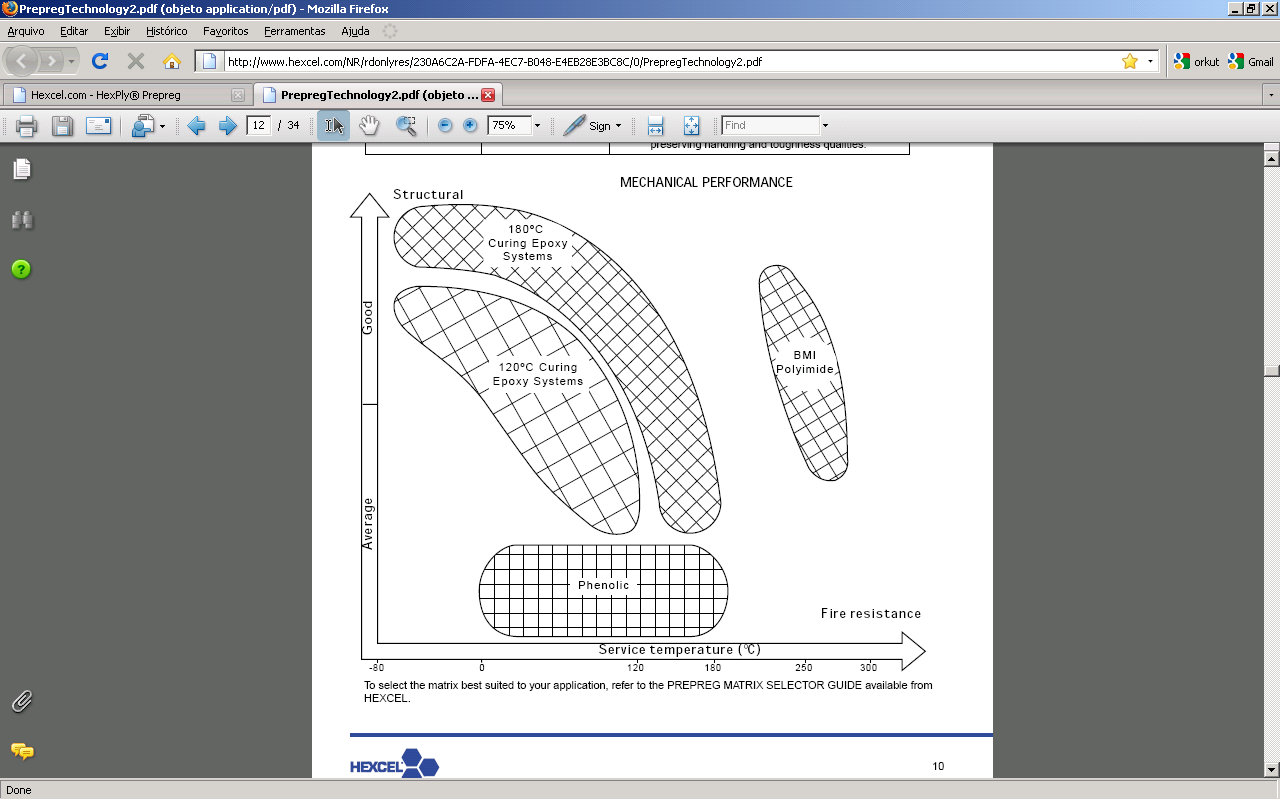 PROCESSO COM PRÉ-FORMADOS
CHAPA PREFORMADA 
(SHEET MOLDING COMPOUNDS – SMC)
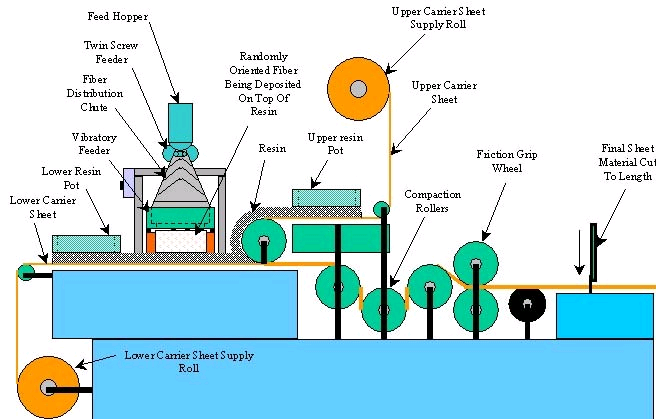 PROCESSO COM PRÉ-FORMADOS
BLOCOS PREFORMADOS 
(BULK OU DOUGH MOLDING COMPOUND – BMC, DMC)
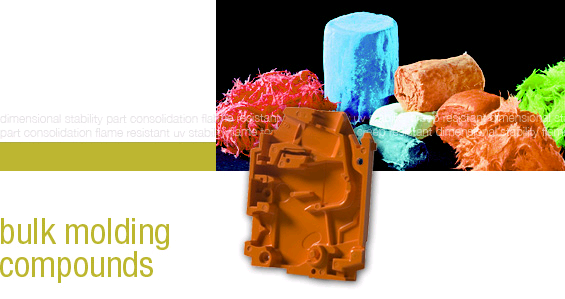 PROCESSO DE LAMINAÇÃO
Vantagens
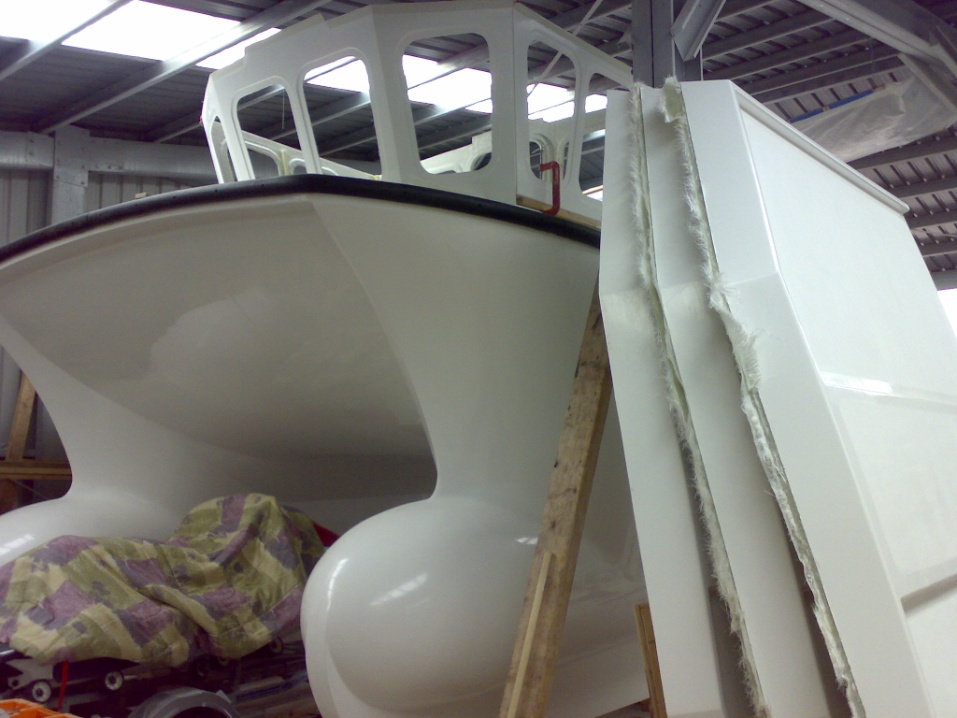 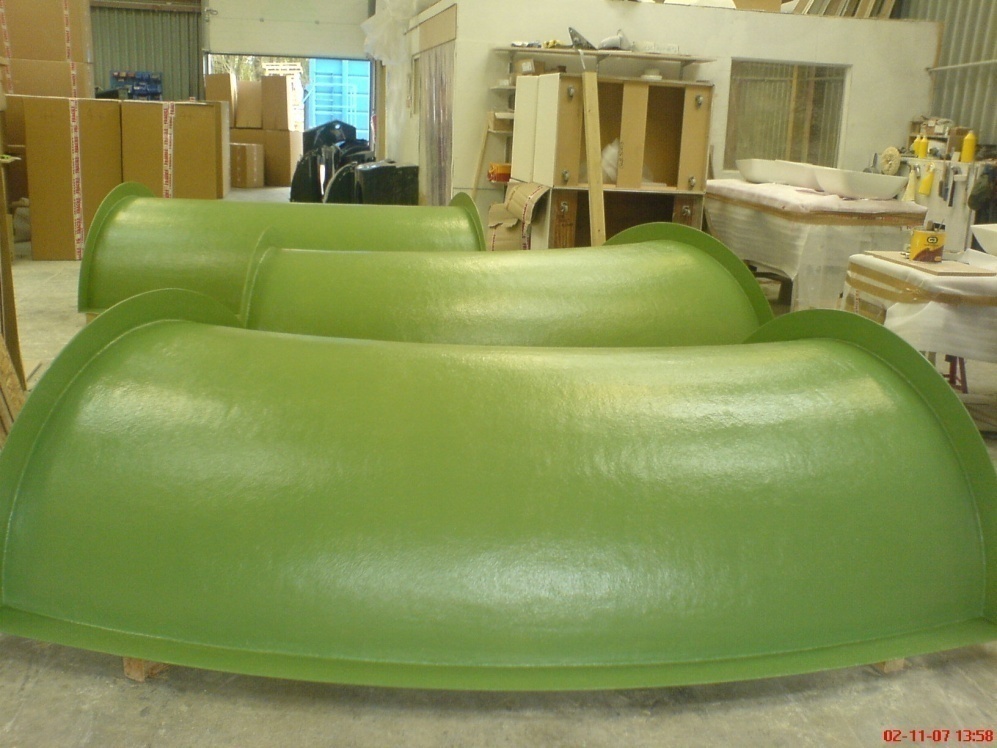 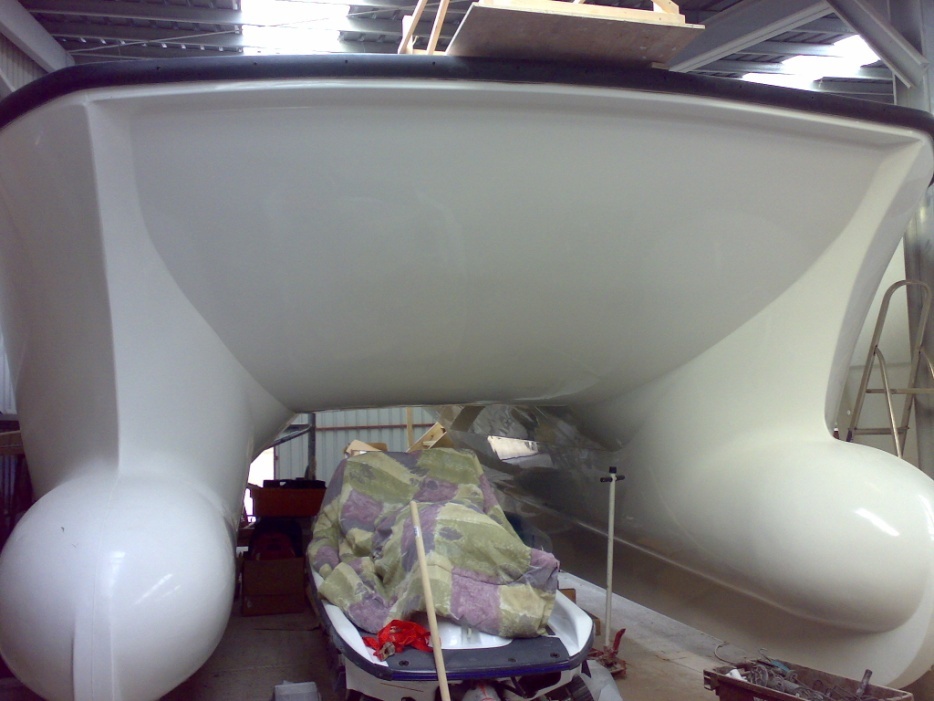 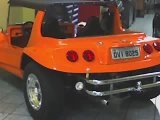 PROCESSO DE LAMINAÇÃO
Processo
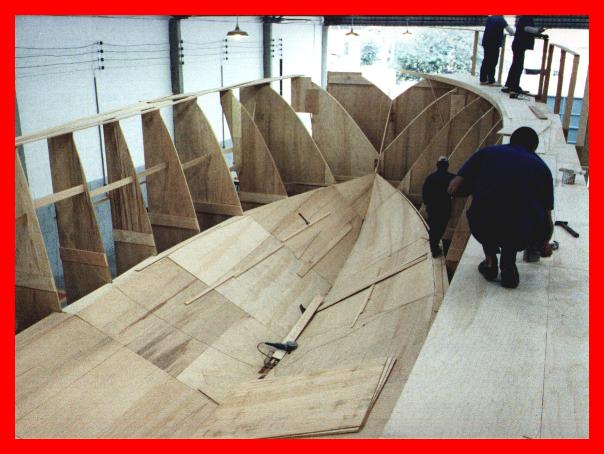 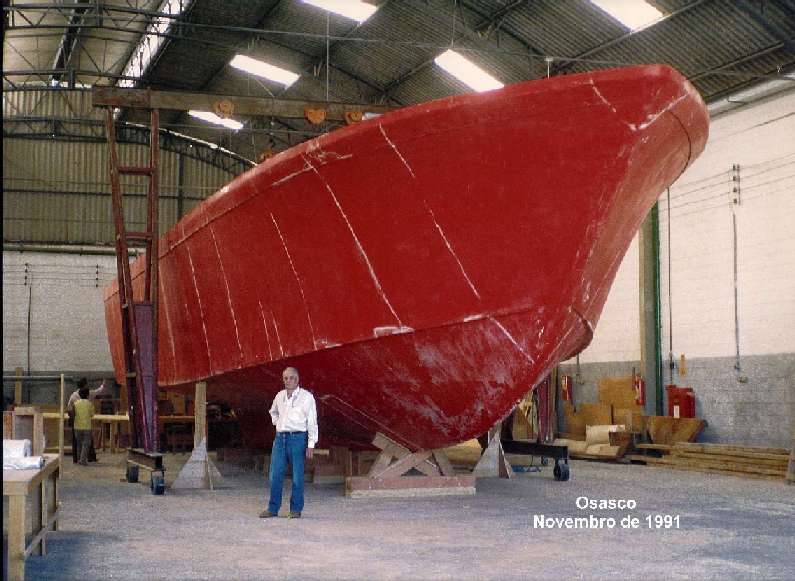 PROCESSO DE LAMINAÇÃO
Etapas – Criação/Preparação do molde
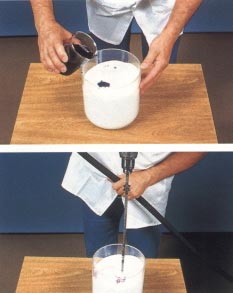 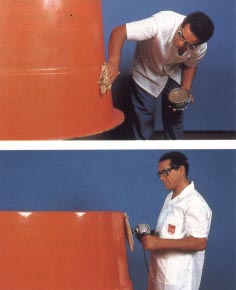 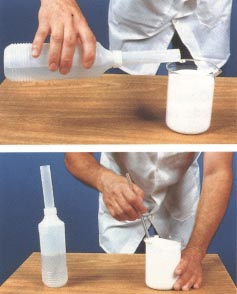 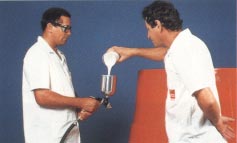 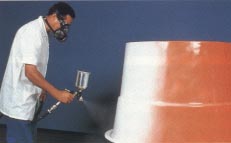 PROCESSO DE LAMINAÇÃO
Etapas – Laminação do modelo
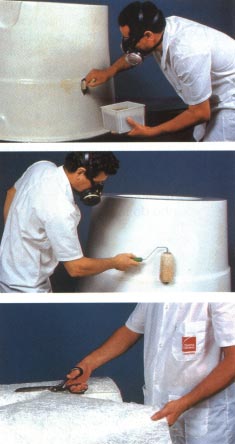 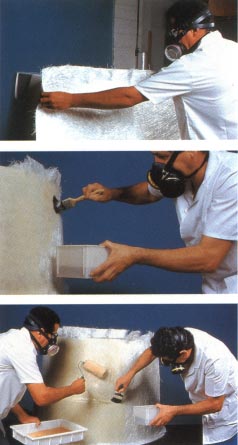 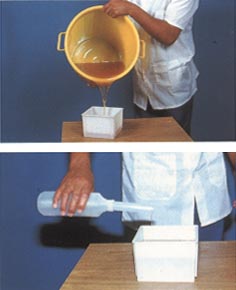 PROCESSO DE LAMINAÇÃO
Etapas – Laminação do modelo
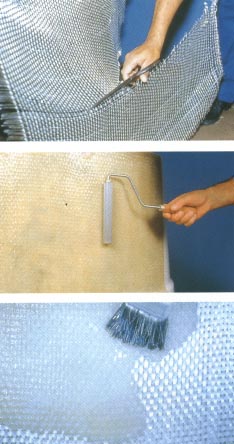 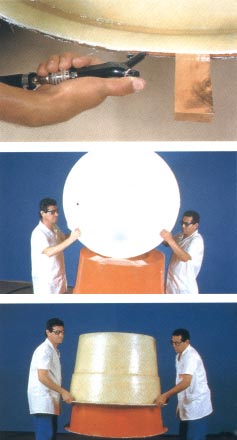 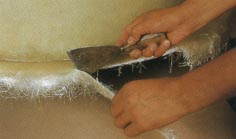 PROCESSO DE LAMINAÇÃO (Laminação por Spray)
Equipamento
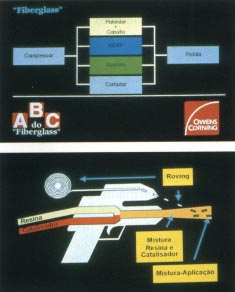 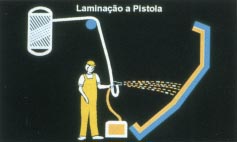 PROCESSO DE LAMINAÇÃO (Laminação por Spray)
Etapas – Molde/Laminação/Retirada
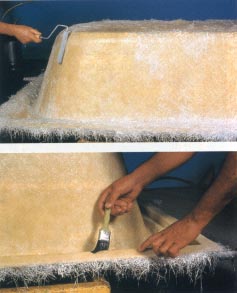 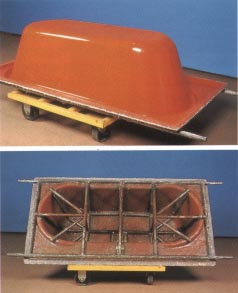 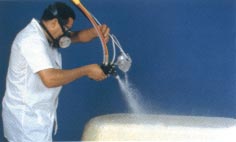 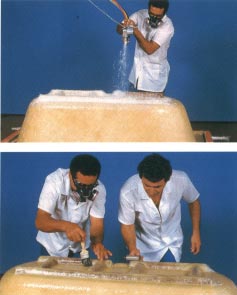 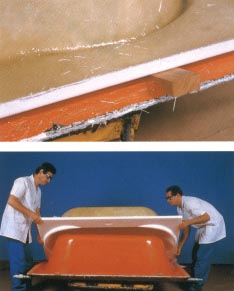 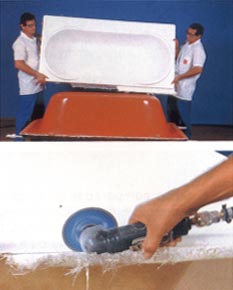 PROCESSO DE LAMINAÇÃO (Laminação por Spray)
Etapas – Molde/Laminação/Retirada
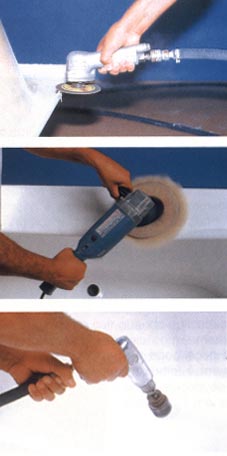 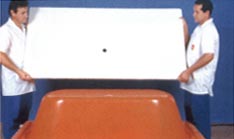 MOLDAGEM POR MEMBRAN A
É um refino do processo manual
Melhor acabamento superficial do moldado
Aumento da resistência do composto pelo aumento das fibras
Expulsão das bolhas de ar apriosionadas e remoção do excesso de resina
Pode ser de três tipos:
A vácuo
Por pressão
Em autoclave
MOLDAGEM POR MEMBRAN A – PROCESSO A VÁCUO
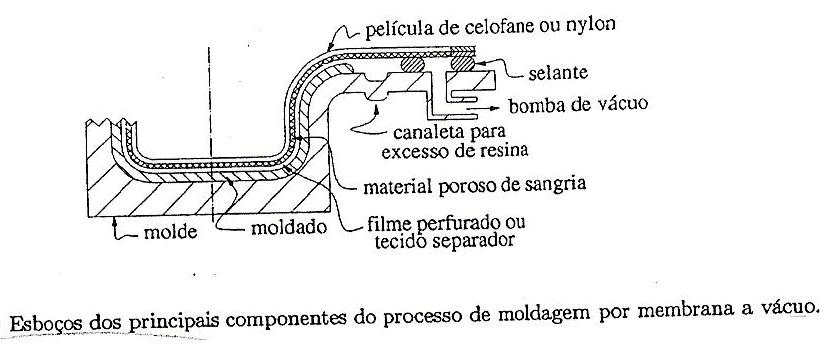 MOLDAGEM POR MEMBRAN A – PROCESSO POR PRESSÃO
Análogo ao processo a vácuo
Pressão externa de até 0,35 Mpa
Preferível ao a vácuo por ter maior aumento das fibras
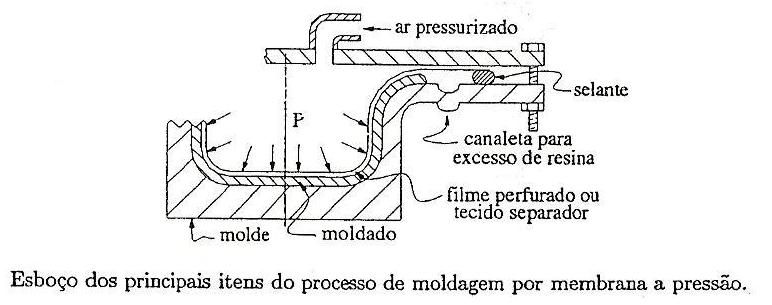 MOLDAGEM POR MEMBRAN A – PROCESSO EM AUTOCLAVE
Indústria aeroespacial e produção de preimpregnados

Ciclo de temperatura e pressão (de 0,25 a 0,70 MPa) em um vaso de pressão
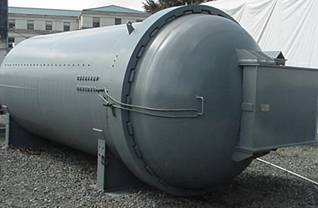 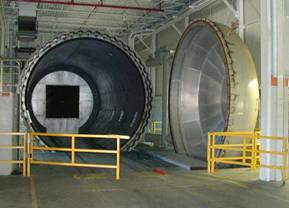 PROCESSO POR PULTRUSION (TREFILAÇÃO)
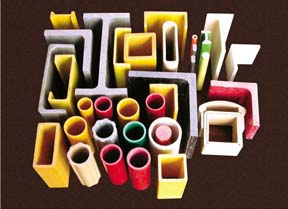 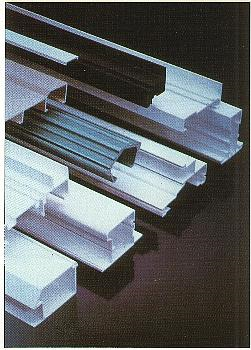 PRINCIPAIS PRODUTOS
-TUBOS
-CALHAS
-VIGAS

PERFIS CONTÍNUOS DE SECÇÃO UNIFORME EM GERAL
PROCESSO POR PULTRUSION (TREFILAÇÃO)
CONCEITO DO PROCESSO
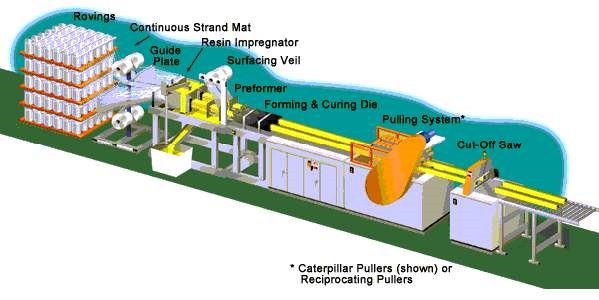 <<PULTRUSION VIDEO>>
PROCESSO POR PULTRUSION (TREFILAÇÃO)
MAQUINÁRIO UTILIZADO
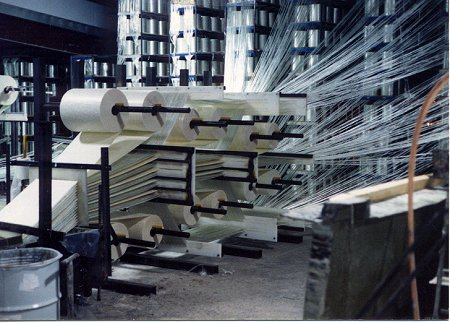 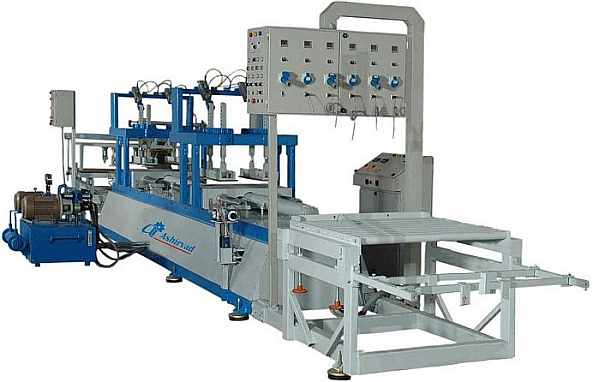